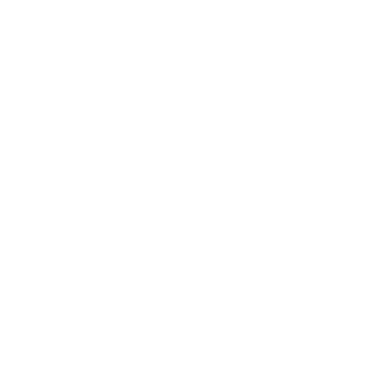 映像表現・芸術科学フォーラム2025
発表番号「タイトル」
所属　
発表者名
発表概要
スライドのサイズは、ワイド画面（16:9）に設定してください。
発表スライドは、表紙10秒＋概要20秒の構成としてください。
1枚目の表紙スライド：発表番号、タイトル、発表者名を明記
2枚目以降の概要スライド：自身の発表の概要
スライドは自動で切り替わるように設定をしてください。 
画面切替→画面切り替えのタイミングの自動的に切り替えをチェックし、1枚目の表紙を10秒（00:10.00）、2枚目以降の概要を合計で20秒に設定
提出いただくスライドは、30秒ですべてのスライドが切り替わるように設定
動画の埋め込みは可としますが、自動再生設定にして、提出ファイルの容量は必ず守ってください。
パワーポイントファイルのアニメーション機能は利用しても構いませんが時間内に自動再生されるように設定してください。（発表内容の音声収録は原則無しで、現地での口頭発表を推奨します）
当日は、Windows PCを使ってスライドを流します。特殊フォントなどは、「埋め込み」か「画像ファイルをPPTに貼る」ようにしてください。
ファイルのサイズは最大10MBです